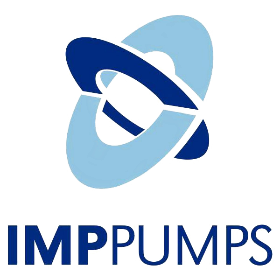 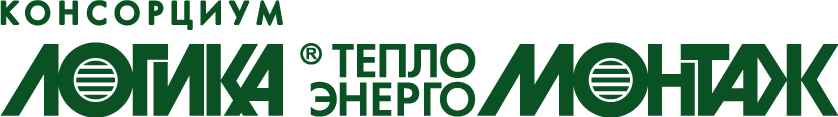 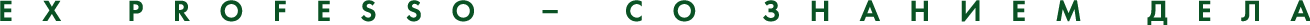 Надежное партнерство в интересах потребителя
ПРОИЗВОДСТВО · ИНТЕГРАЦИЯ
РАЗРАБОТКА · ПРОИЗВОДСТВО
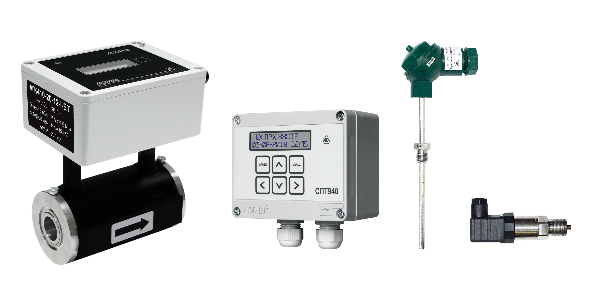 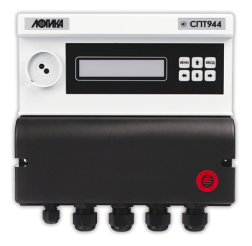 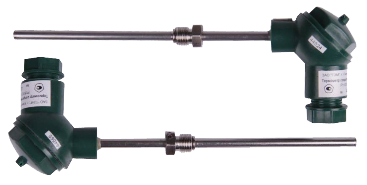 Термометры ТЭМ
Теплосчетчики СЕРИИ ЛОГИКА
Тепловычислители СПТ
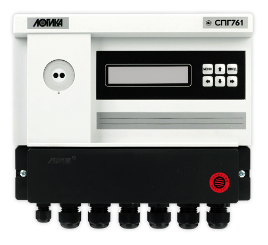 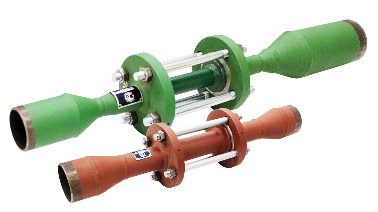 Высокое качество и функциональность
Инновации и производительность
Конкурентные цены
Надежные партнеры
Профессионализм
Добросовестная конкуренция
КПА, бобышки, гильзы
Корректоры газа СПГ
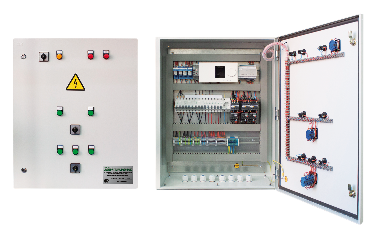 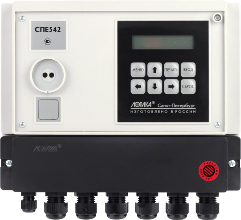 Щиты учета и управления
Сумматор СПЕ
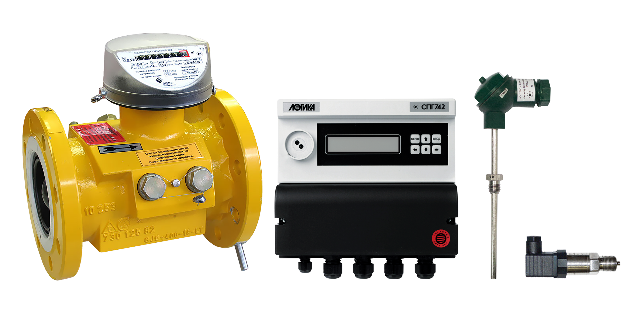 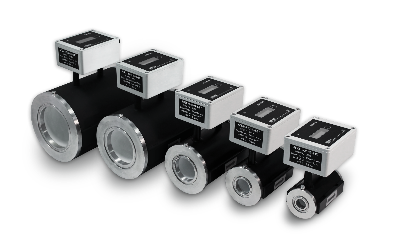 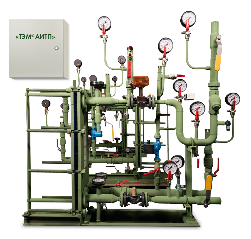 Блочные тепловые пункты
Расходомеры ЛГК
Газовые измерительные комплексы СЕРИИ ЛОГИКА
www.logika-consortium.ru
БЛОЧНЫЕ ТЕПЛОВЫЕ ПУНКТЫ «ТЭМ® АИТП»
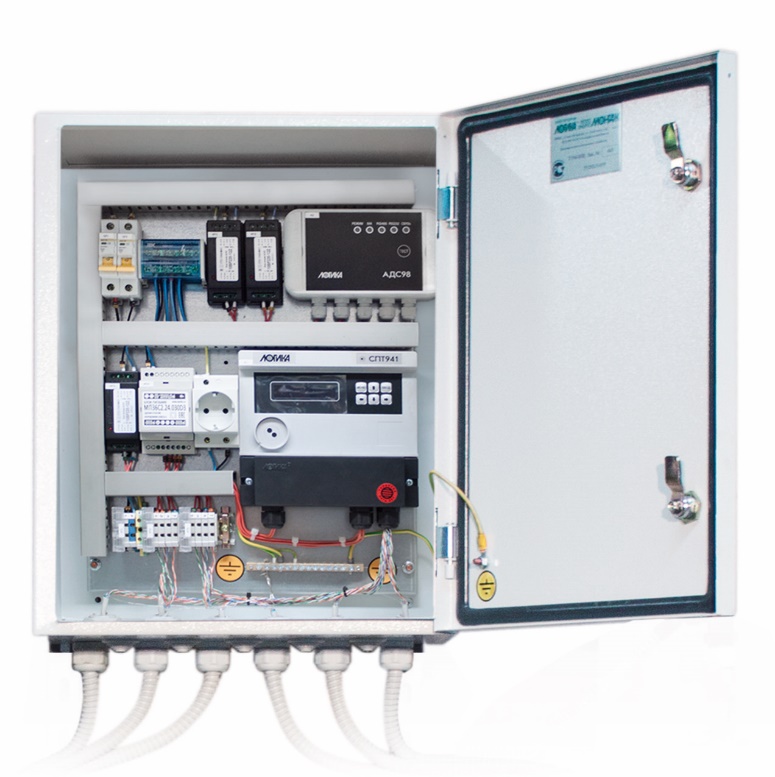 АИТП в г. Приозерске
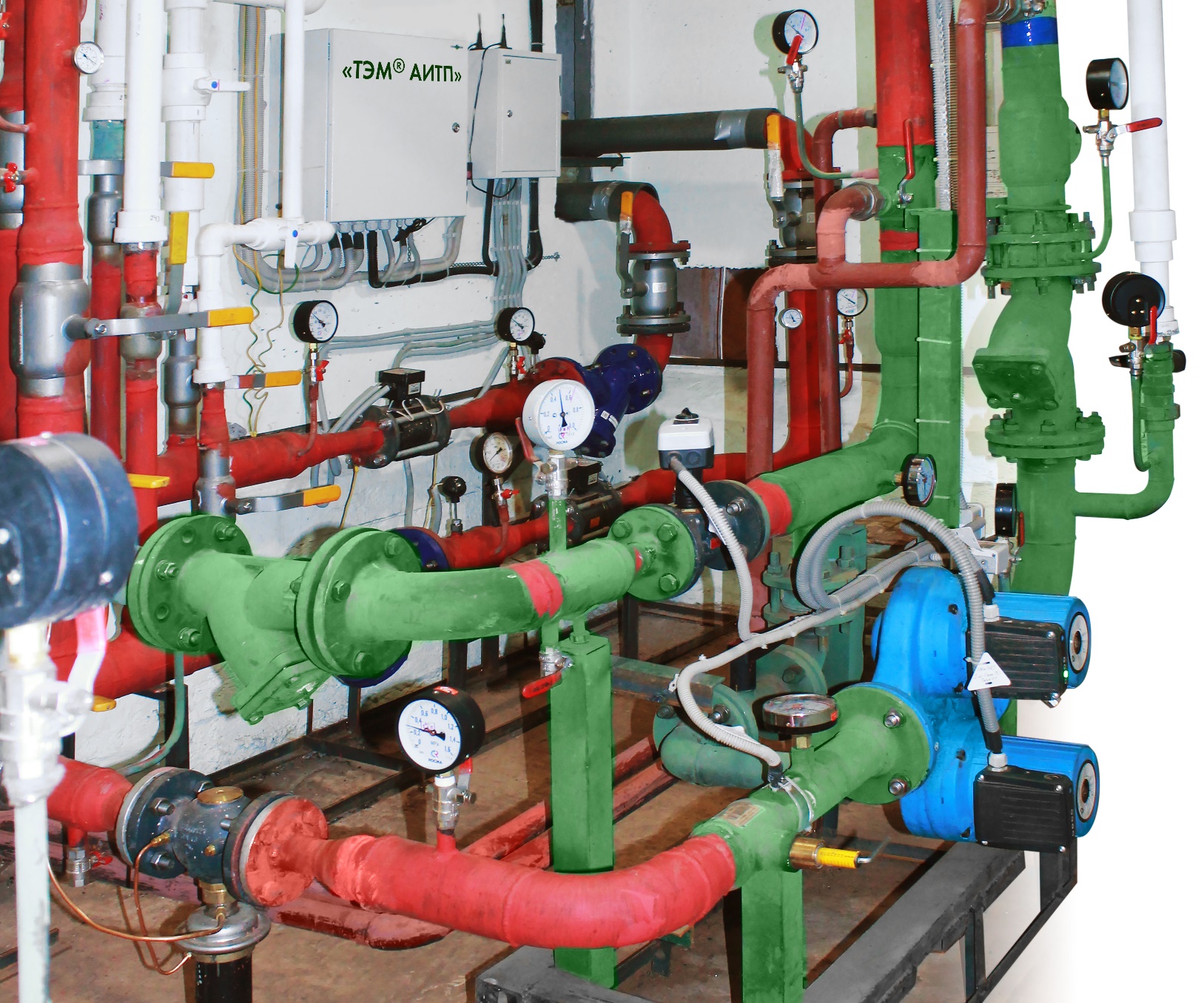 Щит «ТЭМ ПЩ»
Циркуляционные 
насосы 
IMP Pumps
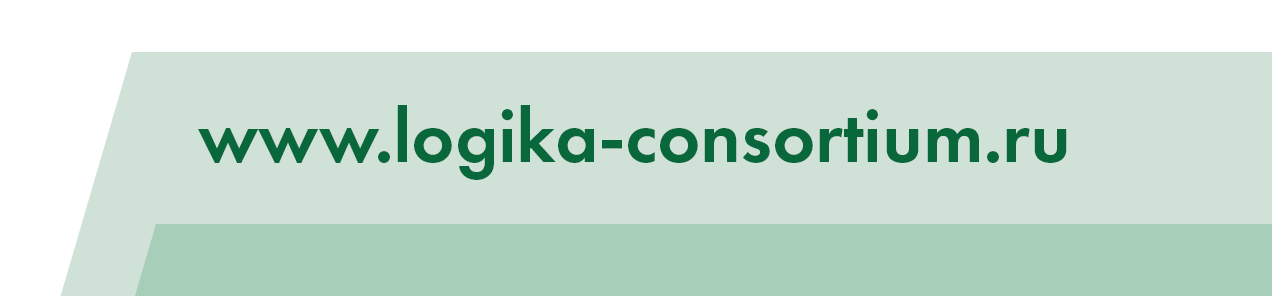 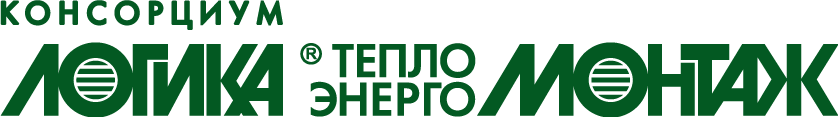 БЛОЧНЫЕ ТЕПЛОВЫЕ ПУНКТЫ «ТЭМ® АИТП»
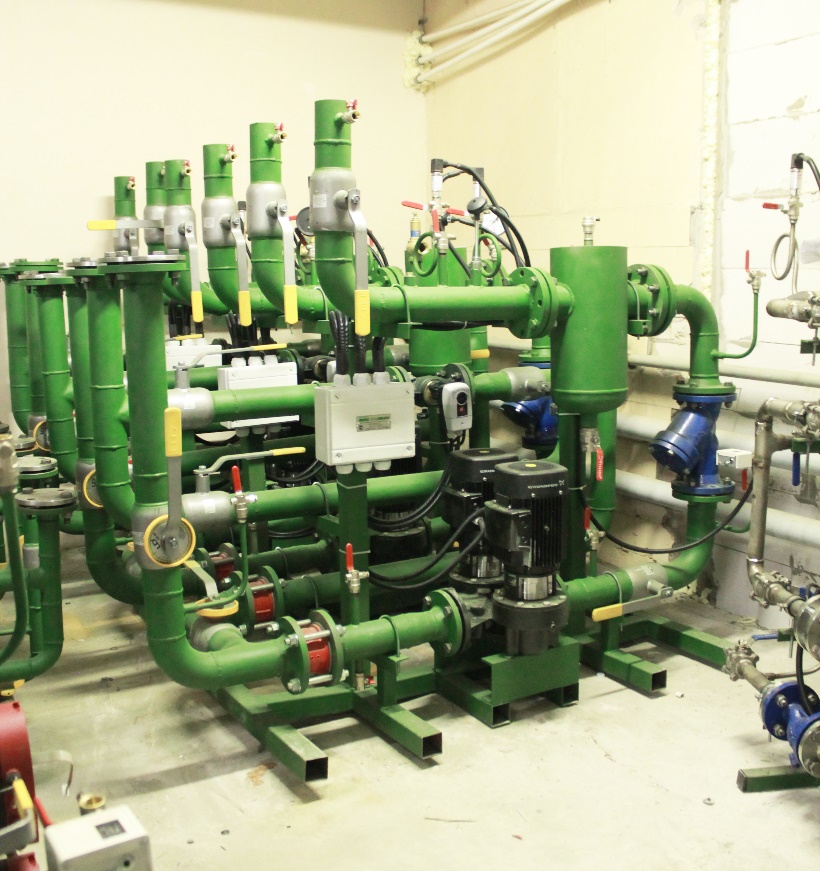 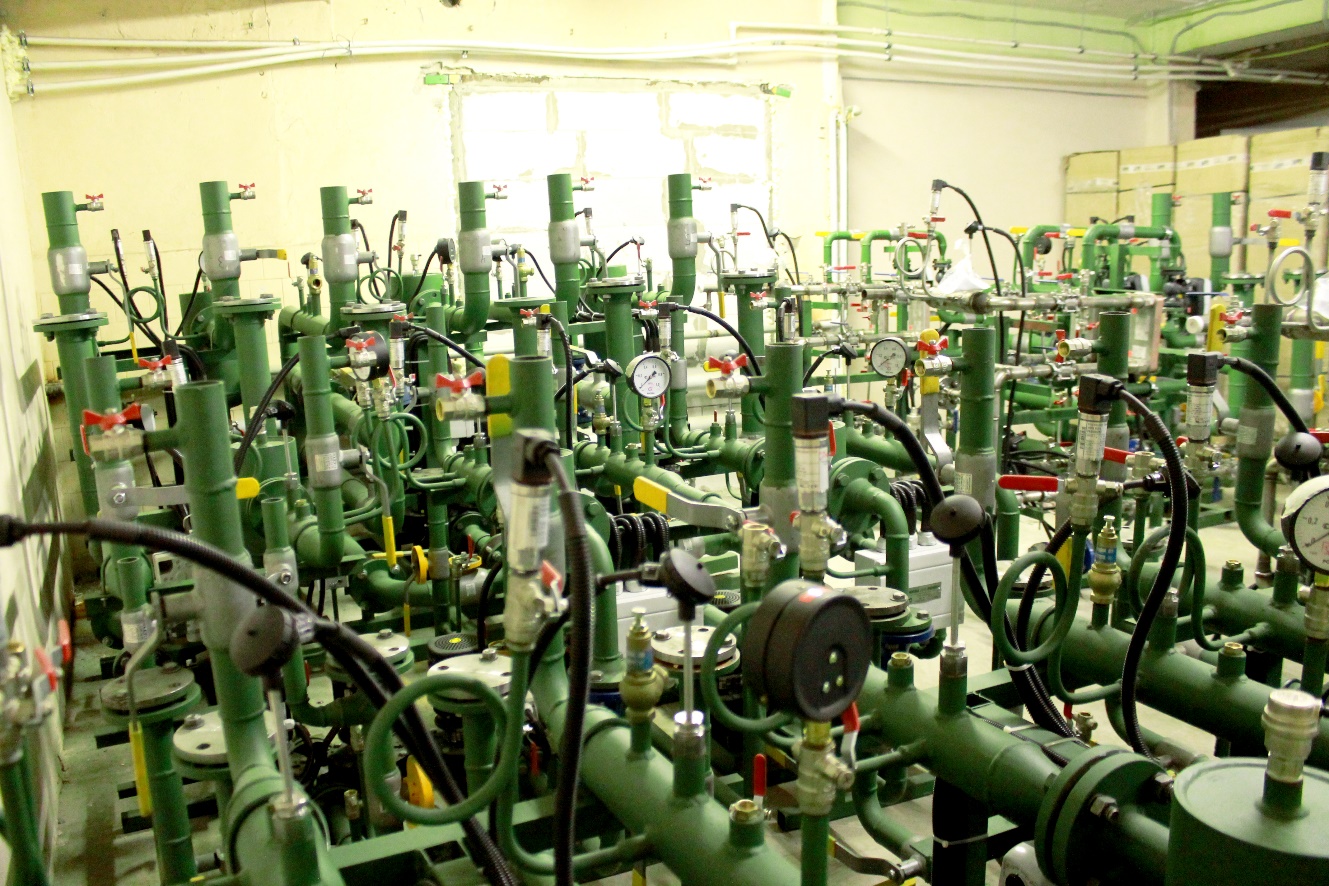 БЛОЧНЫЕ ТЕПЛОВЫЕ ПУНКТЫ «ТЭМ® АИТП»
В комплектации с насосами IMP Pumps ВСЕГО БОЛЕЕ 200 ОБЪЕКТОВ
БЛОЧНЫЕ ТЕПЛОВЫЕ ПУНКТЫ «ТЭМ® АИТП»
В комплектации с насосами IMP Pumps ВСЕГО БОЛЕЕ 200 ОБЪЕКТОВ
ИНТЕГРАЦИЯ
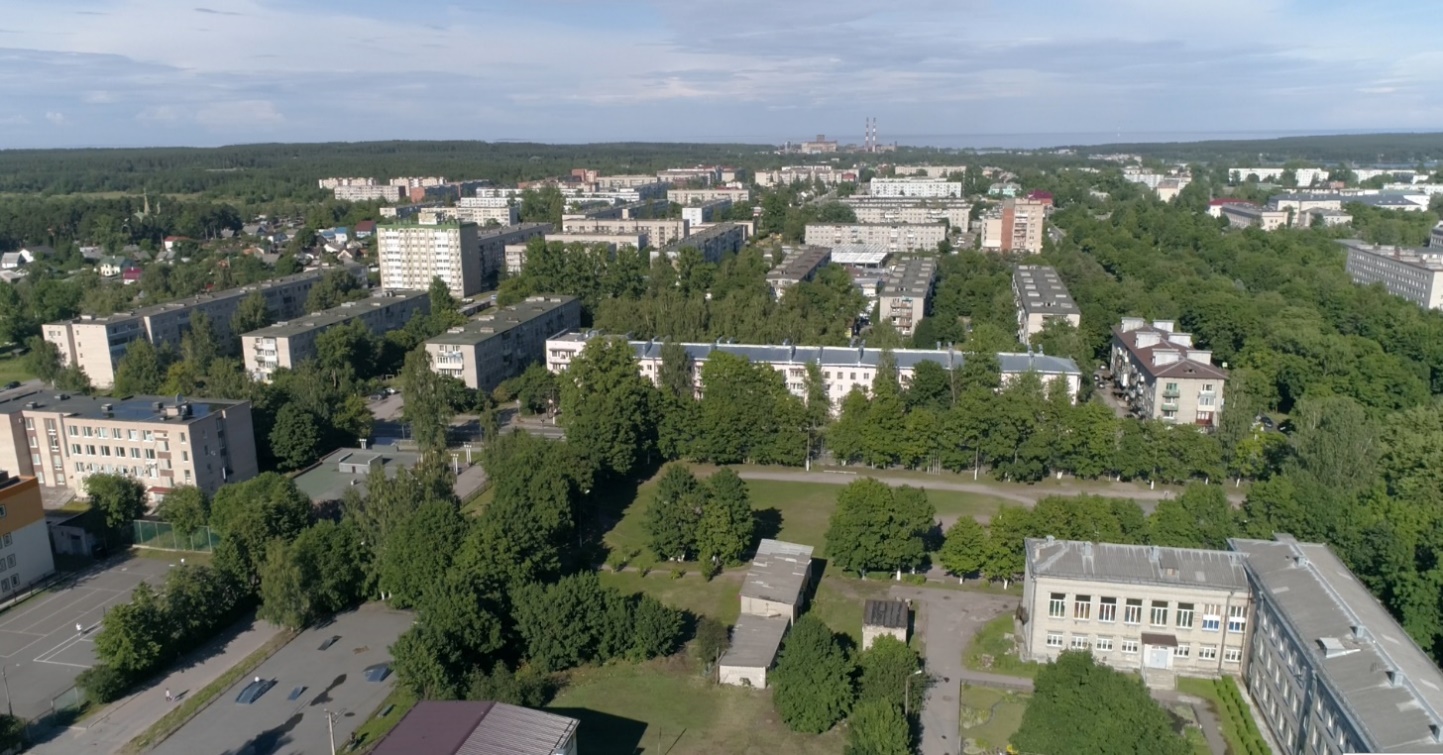 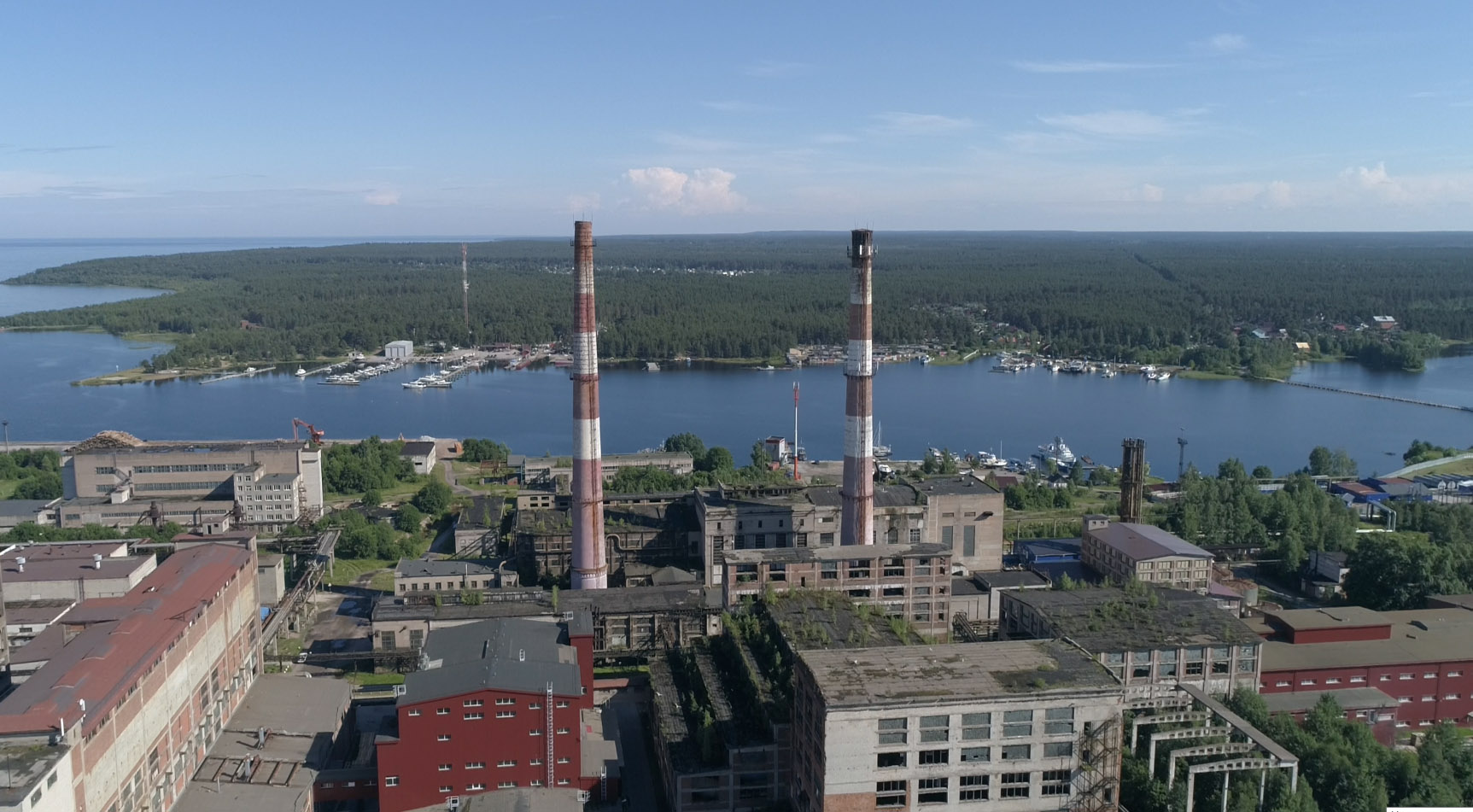 г. Приозерск
г. Приозерск
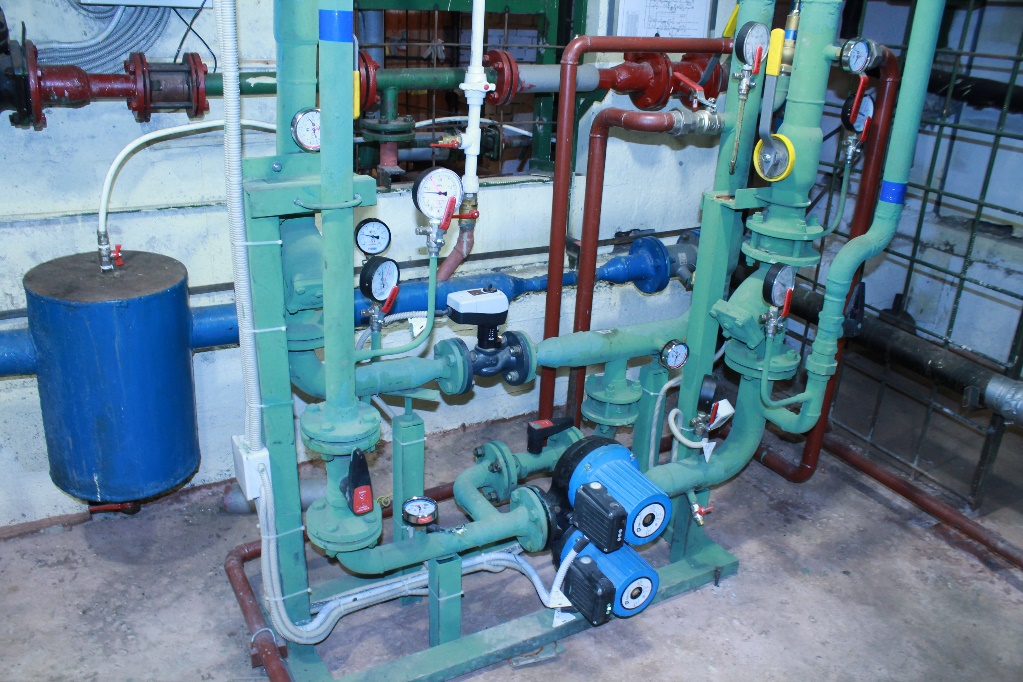 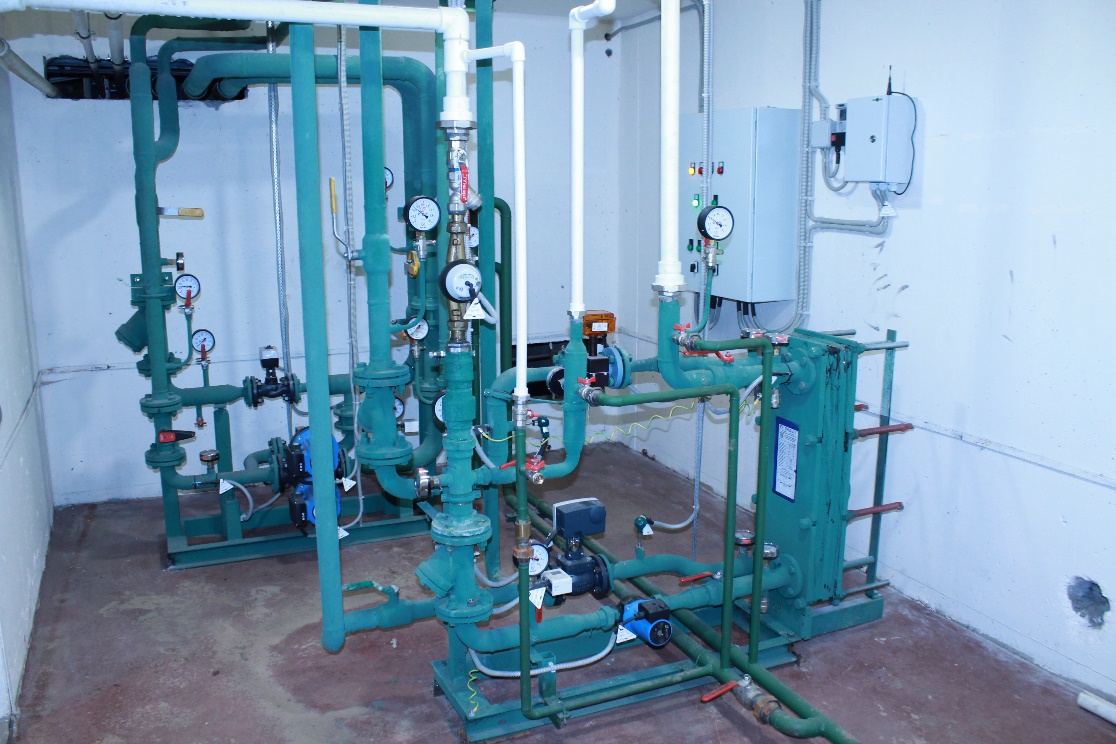 АИТП г. Приозерск
АИТП г. Приозерск
СЕРВИСНОЕ ОБСЛУЖИВАНИЕ
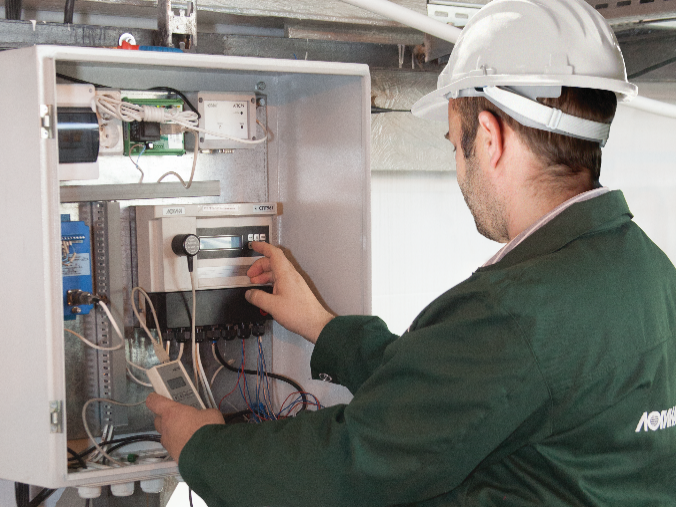 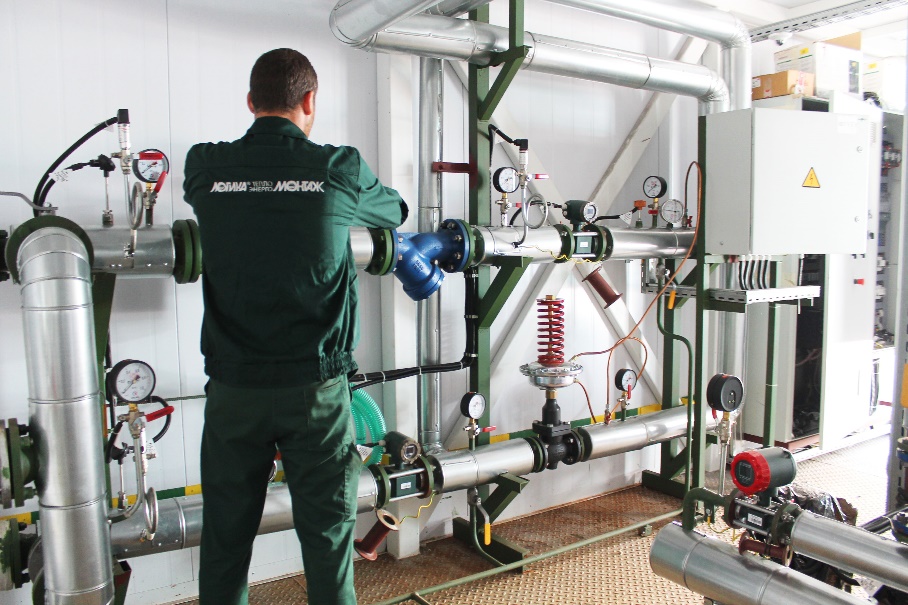 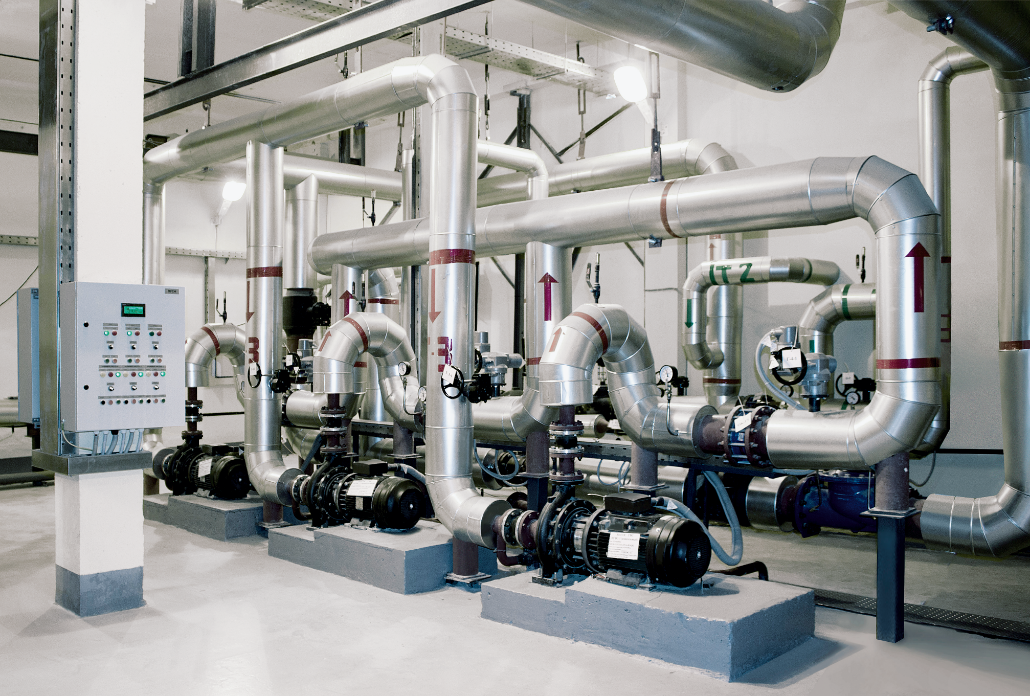 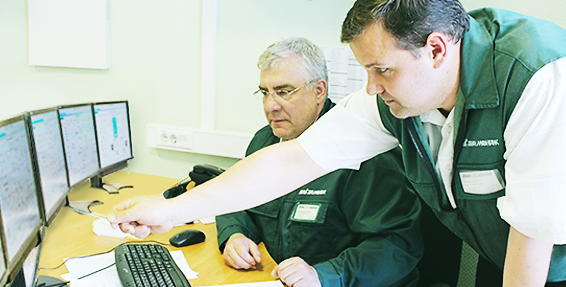 КОМПЛЕКТНЫЕ ПОСТАВКИ
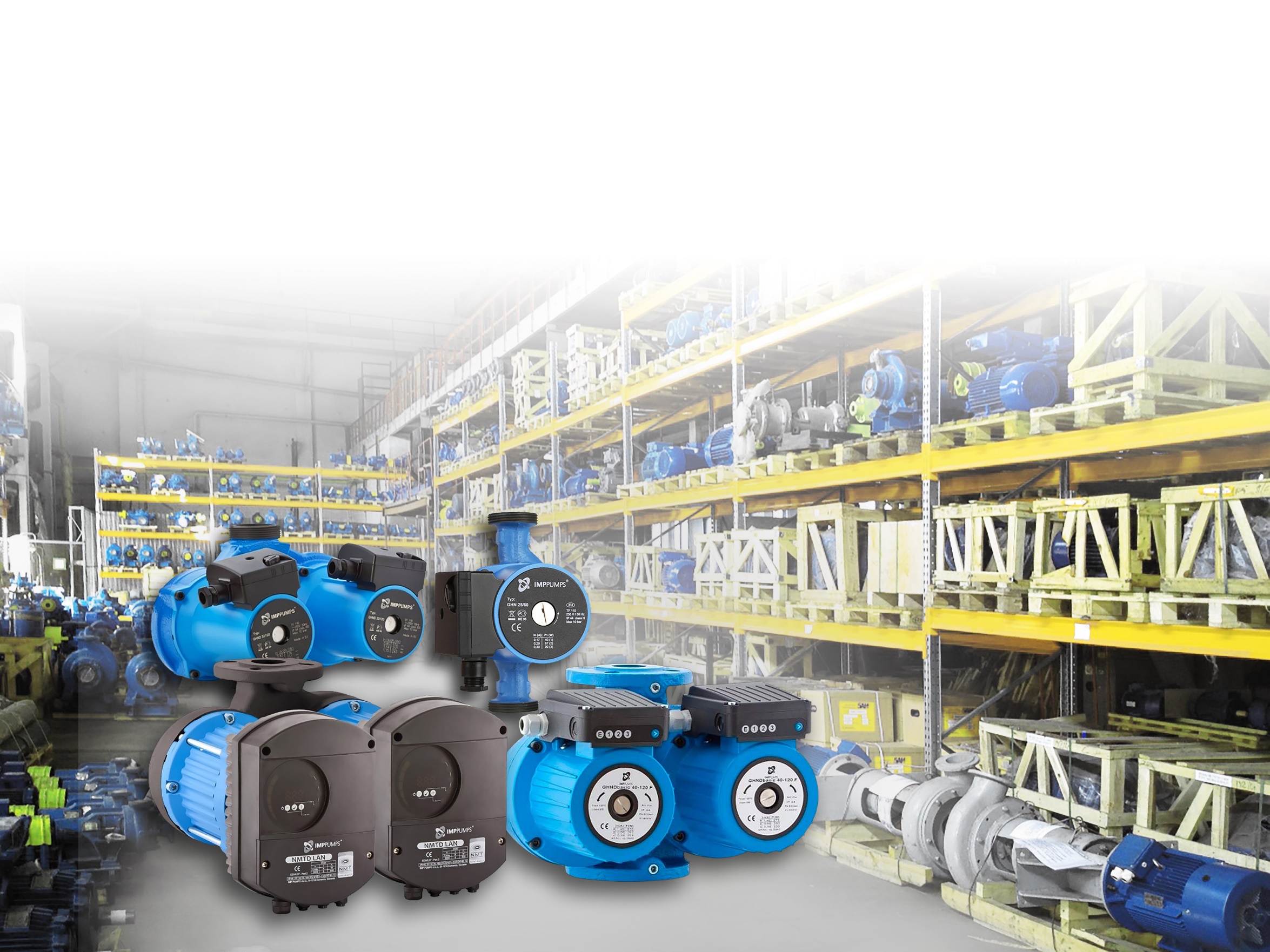 КАРТА РЕГИОНАЛЬНЫХ ПРЕДСТАВИТЕЛЬСТВ
За годы работы мы сумели не только построить мощную структуру и заслужить признание наших заказчиков, но и сформировать надежную партнерскую сеть, включающую в себя более 120 лицензионных центров в России и СНГ, обеспечивающих поставку фирменной продукции и полный комплекс сопутствующих работ и услуг.
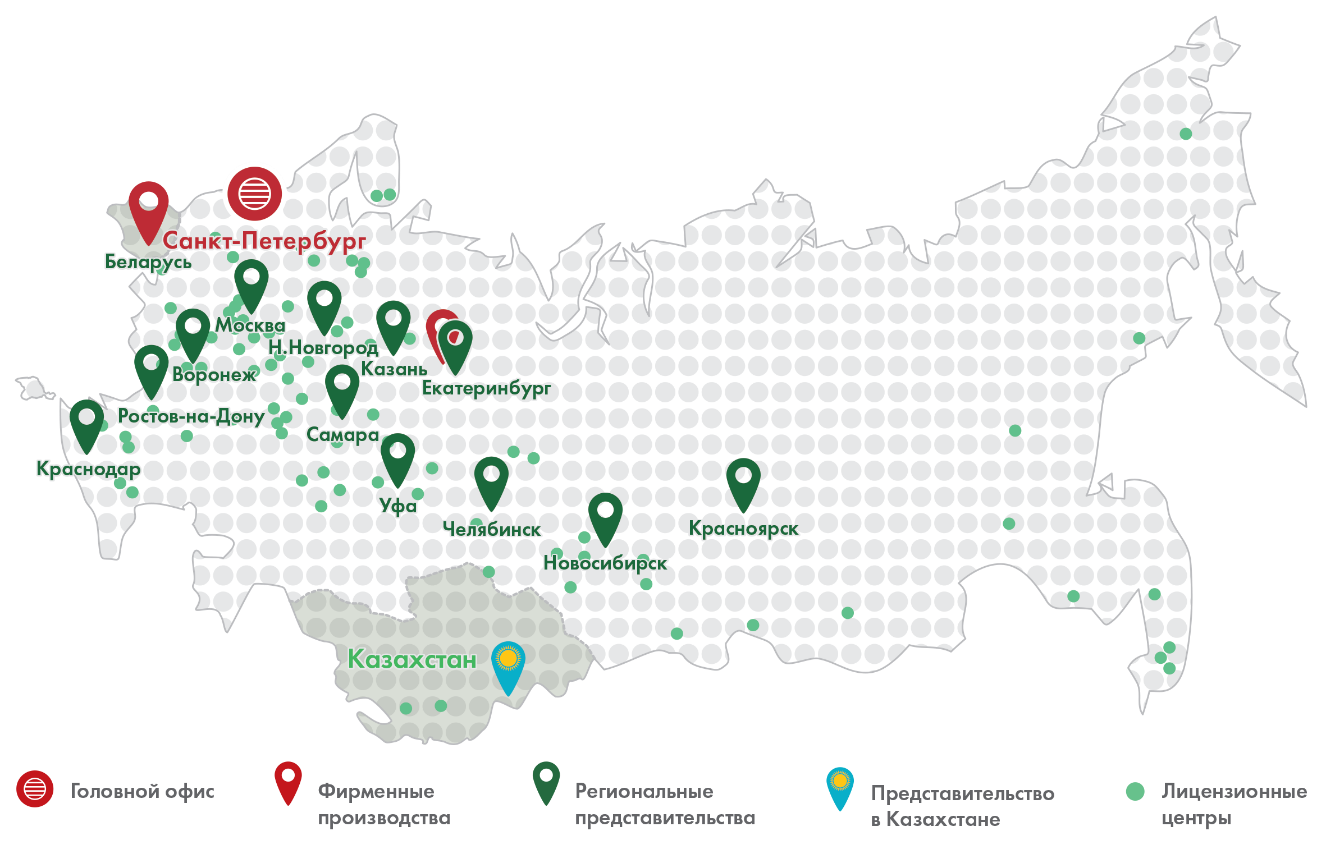 ЦЕНА
КАЧЕСТВО
СРОКИ
СЕРВИС
ГАРАНТИИ
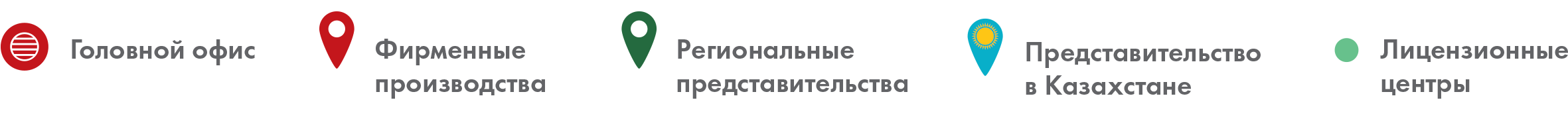 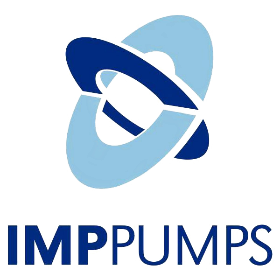 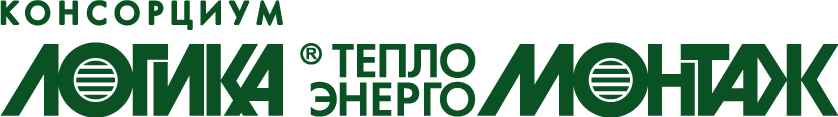 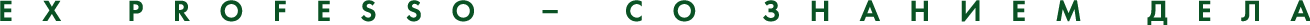 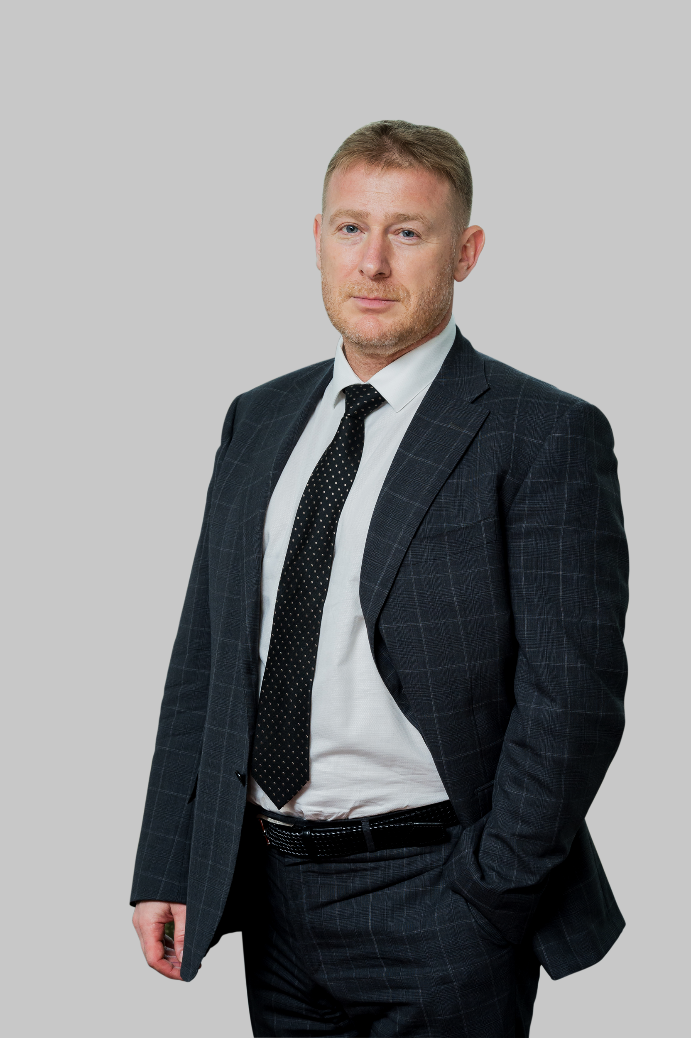 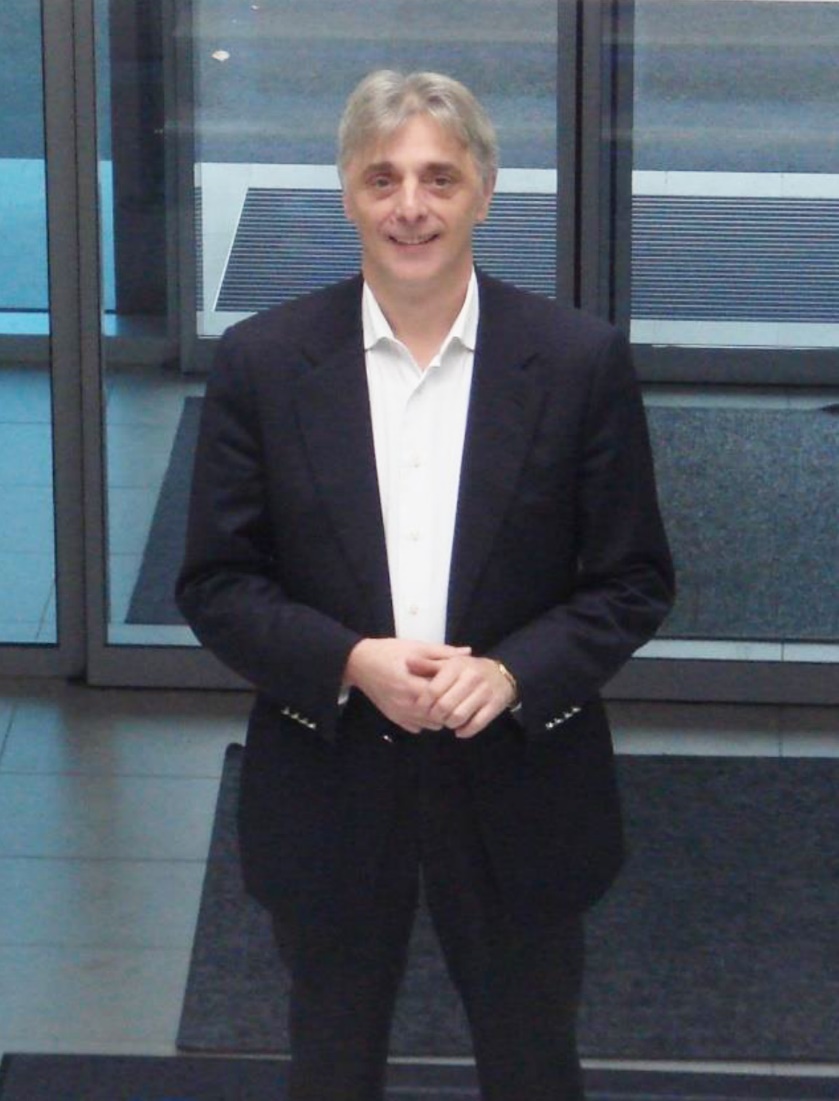 Надежное
партнерство
в интересах
потребителя
Владо Лончар
Павел Никитин
Тел.: 8 (800) 500-03-70www.logika-consortium.ru
Тел.: +386 (0)1 28 06 400www.imp-pumps.com